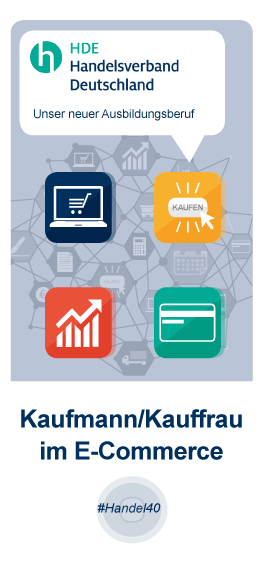 Der neue Ausbildungsberuf:      Kaufmann/Kauffrau im E-Commerce
Handelskammer Bremen am 8. Februar 2018
Katharina Weinert
Abteilungsleiterin
Bildungspolitik und Berufsbildung
Der neue Ausbildungsberuf:Übersicht
Einführung: Gründe für die Schaffung eines neuen Ausbildungsberufs
Überblick: Der neue  Ausbildungsberuf - Kaufmann/Kauffrau im E-Commerce
Die wichtigsten Umsetzungsschritte im Überblick
Die berufsprofilgebenden Berufsbildpositionen
Die integrativen Berufsbildpositionen
Rahmenlehrplan
Aufbau der Abschlussprüfung
Gewichtung und Prüfungsstruktur
Schnittstellen zu bestehenden Berufen
Fortbildungsmöglichkeiten 
Wichtige Fertigkeiten und Fähigkeiten
Nach der Qualifizierung
Der Online-Handel erwartet 2018 ein 
Umsatzplus von rund 10 %
Quelle: HDE-Prognose;  IFH, ohne Umsatzsteuer
[Speaker Notes: Der stationäre Einzelhandel wächst 2018 um nominal 1,2%. Der Online-Handel erhöht seine Erlöse um 10% auf 53,4 Milliarden Euro. Mittlerweile wird jeder zehnte Euro im deutschen Einzelhandel über den Online-Handel erlöst.]
Kerndaten für den Einzelhandel 2018 in der Übersicht zeigen Wachstumsdifferenz
Stationärer Handel



+1,2%
Einzelhandel insgesamt
in Mrd. Euro
+2,0%
Onlinehandel
+9,7%
in Mrd. Euro
Quelle: HDE; Destatis; nominale Veränderung zu Vorjahr; ohne Umsatzsteuer
[Speaker Notes: Der Online-Handel bleibt der Wachstumstreiber im Handel. Immer mehr vormals rein stationäre Unternehmen bauen ihre Multichannel-Strategien aus und profitieren vom Online-Boom. Ganz egal ob mit einem eigenen Onlineshop oder durch Nutzung der Online-Plattformen. Dies sind auch die Händler mit den größten Umsatzzuwächsen.]
Online-Durchdringung unterscheidet sich stark nach Einzelhandelsbranchen
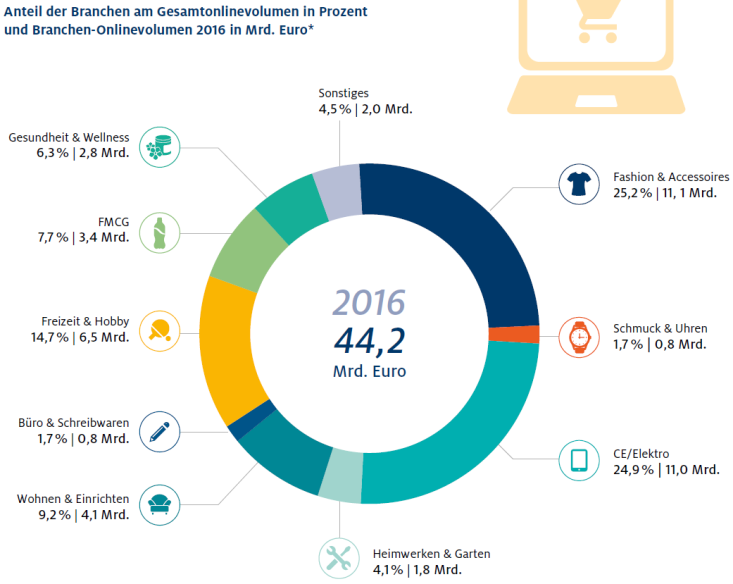 Quelle: Online-Monitor 2017, in Kooperation von HDE und IFH, Umsatzangeben netto ohne Umsatzsteuer
Online-Schaufenster gewinnen weiter an Bedeutung
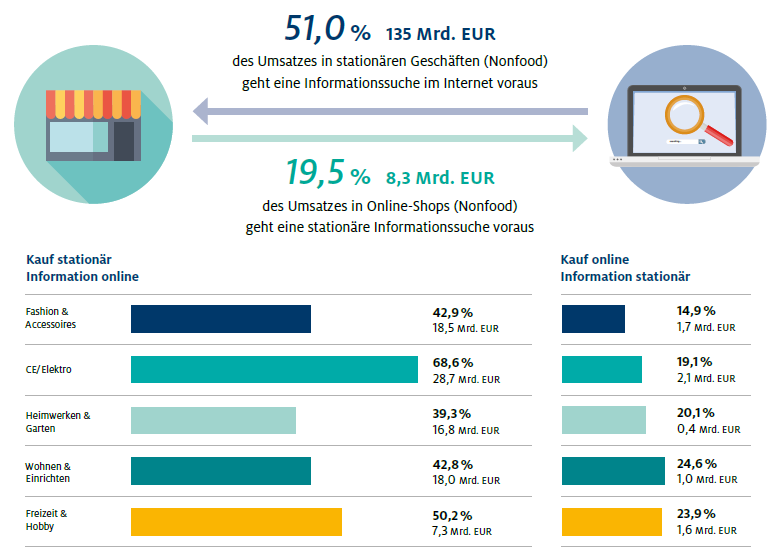 Quelle: Online-Monitor 2017, in Kooperation von HDE und IFH, alle Umsatzangaben netto: ohne Umsatzsteuer
Konsumenten verknüpfen zunehmend verschiedene Kanäle beim Einkauf
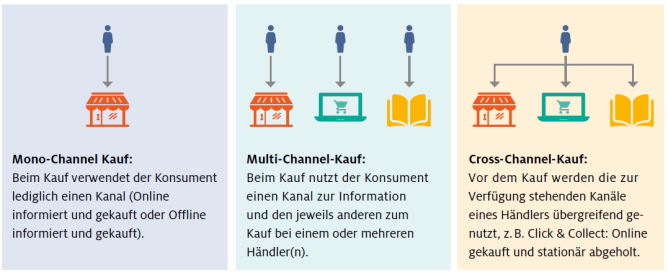 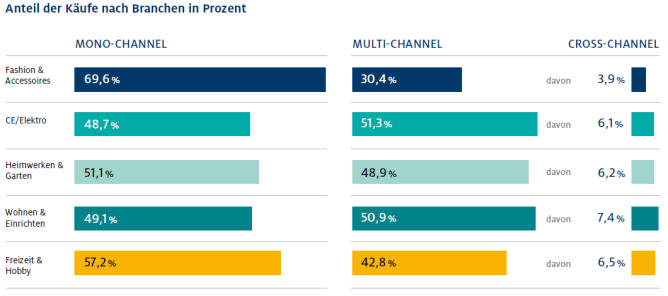 Quelle: Online-Monitor 2017, in Kooperation von HDE und IFH
Welche Hemmnisse sehen Sie im Bereich Digitalisierung/ Online-Handel für Ihr Unternehmen?
Mehrfachnennungen möglich
Quelle: Konjunkturumfrage Sommer 2017 – Handelsverband Deutschland (HDE)
Einführung: Was waren die Gründe für die Schaffung eines neuen Ausbildungsberufs?
E-Commerce ist mittlerweile ein etablierter Vertriebsweg.  Allein im Handel sind mindestens ein Drittel der Unternehmen inzwischen nicht nur im stationären Handel, sondern auch im Online-Handel tätig.
Tätigkeitsfelder müssen sich dem stetig wachsenden E-Commerce anpassen. Die Expansion des E-Commerce erfordert die passgenaue und bedarfsorientierte Weiterentwicklung der Ausbildungsberufe. 
Seit August 2017 kann im dritten Ausbildungsjahr bei den Kaufleuten im Einzelhandel die Wahlqualifikation „Online-Handel“ ausgewählt werden.
Einführung: Was waren die Gründe für die Schaffung eines neuen Ausbildungsberufs?
Die verfügbaren Ausbildungsberufe waren und sind nicht passgenau für alle Anforderungen im E-Commerce.
Durch E-Commerce entstehen neue Tätigkeitsfelder, wertschöpfungsüberschreitende Prozesse und Geschäftsmodelle mit eigenen Arbeitsweisen und Vorgängen.
Bis jetzt wurden nur hochschulisch Qualifizierte oder Quereinsteiger eingesetzt.
Die Händler wünschen sich einen Beruf, in dem der Nachwuchs systematisch und qualifiziert auf eine Karriere im Online-Handel vorbereitet wird.
Der neue Ausbildungsberuf:
Kaufmann/Kauffrau im E-Commerce – Ein Überblick
Neuer dualer und kaufmännischer Ausbildungsberuf

Start: Ausbildungsjahr 2018/2019

Dauer der Ausbildung: 3 Jahre

Struktur der Ausbildung: Monoberuf (keine Binnendifferenzierung), keine Spezialisierung, Fachrichtung oder Wahlqualifikation; Einsatz von „Oder-Formulierungen“ an wenigen und geeigneten Stellen

ca. 1.000 Ausbildungsplätze im ersten Ausbildungsjahr

Interessant für Multichannel-Händler sowie reine Online-Händler
Der neue Ausbildungsberuf:
Kaufmann/Kauffrau im E-Commerce – Ein Überblick
Wichtig: Der Ausbildungsbetrieb muss Waren und Dienstleistungen über das Internet anbieten und vertreiben!
Ausbildung im Schwerpunkt in der Handelsbranche
	Weitere Interessierte: u. a. Tourismus-, Hotel- und Gastronomie-, Chemie-und 	Metallbranche sowie Banken, Versicherungen und Zeitungs- und Buchverlage
Besonderheiten: u. a. berufsbezogenes Fachenglisch, agile Arbeitsweisen, typische Projektarbeit und Projektverständnis im E-Commerce
Interessierte Unternehmen können ihre Ausbildungsstellen ausschreiben und ihre Ausbildungsverhältnisse seit dem 18. Dezember 2017 bei der zuständigen Kammer eintragen lassen.
Berufsschulstandorte stehen noch nicht in jedem Bundesland fest (Festlegung erfolgt voraussichtlich bis Frühjahr 2018) – Ausbildungsinteresse seitens der Unternehmen bitte frühzeitig aufzeigen.
Der neue Ausbildungsberuf:
Die wichtigsten Umsetzungsschritte im Überblick
Anfang Mai 2015: Veröffentlichung HDE-Konzept im Anschluss folgten Gespräche mit andere Branchen/Gewerkschaften 
Mai 2016: Antragstellung; 24. August 2016: Antragsgespräch beim BMWi, in dem die Eckwerte für das Verfahren zur Ordnung dieses neuen Ausbildungsberufs festgelegt wurden; November 2016: Start Sachverständigenverfahren
Erarbeitung von Ausbildungsverordnung, Ausbildungsrahmenplan und Rahmenlehrplan bis Mai/Juli 2017 durch die Sachverständigen des Bundes sowie der Länder
Erste gemeinsame Sitzung 25. August 2017
Beschluss Ständiger Unterausschuss des BIBB (19. September 2017) und Beschluss Hauptausschuss des BIBB (04. Oktober 2017) 
Freigabe durch den Ausschuss Berufliche Bildung der KMK 
Befassung im Bund-Länder-Koordinierungsausschuss (KoA) (November 2017)
Rechtsförmlichkeitsprüfung durch das BMJV (inkl. Prüfvorgang Redaktionsstab Rechtssprache); Erlass im Bundesgesetzblatt (Dezember 2017) 
Veröffentlichung im Bundesgesetzblatt: 18. Dezember 2017
Der neue Ausbildungsberuf:Die berufsprofilgebenden Berufsbildpositionen:
Online-Vertriebskanal auswählen und einsetzen

 Waren- und Dienstleistungssortiment mitgestalten  und online bewirtschaften

 Beschaffung unterstützen

 Vertragsanbahnung im Online-Vertrieb gestalten

 Verträge aus dem Online-Vertrieb abwickeln

 Kundenkommunikation gestalten

 Online-Marketing entwickeln und umsetzen

 Kaufmännische Steuerung und Kontrolle nutzen
Der neue Ausbildungsberuf
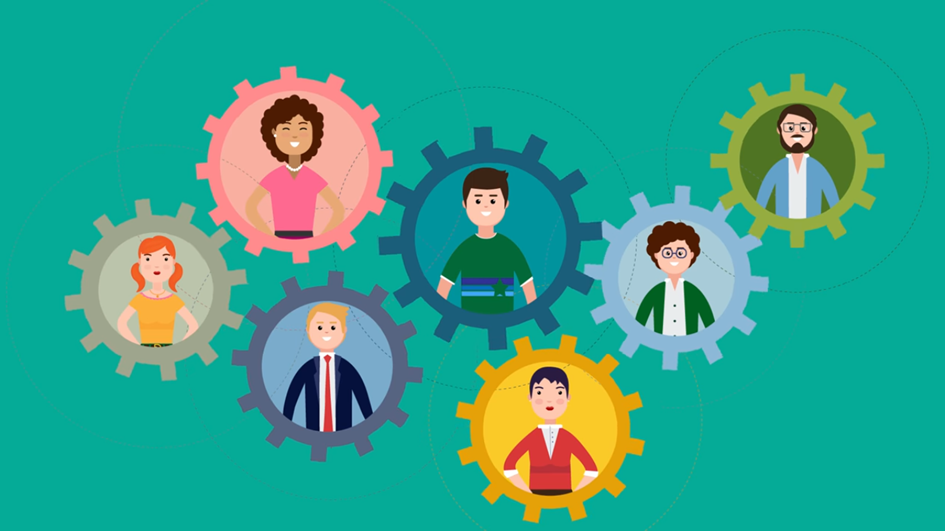 Der neue AusbildungsberufDie berufsprofilgebenden Fertigkeiten, Kenntnisse und Fähigkeiten im Einzelnen:
Kaufmann/Kauffrau im E-Commerce:Gestreckte Abschlussprüfung (Monoberuf)
Folgende berufsprofilgebende Berufsbildpositionen 
samt Lernzielen sind geplant:
1. Online-Vertriebskanäle auswählen und einsetzen
(16 Ausbildungswochen: 16. bis 36. Monat)
a) Online-Vertriebskanäle nach Leistungsumfang, Leistungsfähigkeit, Einsatzbereichen und Wirtschaftlichkeit unterscheiden und auswählen

b) Nutzerverhalten auswerten und Verbesserungsvorschläge für den Online-Vertrieb ableiten

c) Prozessabläufe analysieren und Konzepte für anwenderfreundliche Benutzeroberfläche weiterentwickeln
1. Online-Vertriebskanäle auswählen und einsetzen
(16 Ausbildungswochen: 16. bis 36. Monat)
d) rechtliche Regelungen und betriebliche Vorgaben, insbesondere zu Informationspflichten, Wettbewerbsrecht, Markenschutz, Urheberrecht und Datenschutz, beim Einsatz des Online-Vertriebskanals einhalten  

e) technische und organisatorische Voraussetzungen und Rahmenbedingungen für den Einsatz neuer Online-Vertriebskanäle im Zusammenhang mit unterschiedlichen Geschäftsmodellen einschätzen und Maßnahmen ableiten

f) bei der Weiterentwicklung und Optimierung der Systeme des Online-Vertriebs mit internen und externen Dienstleistern kooperieren, Dienstleistungsumfang definieren und Leistungserbringung kontrollieren
2. Waren- oder Dienstleistungssortiment mitgestalten              und online bewirtschaften
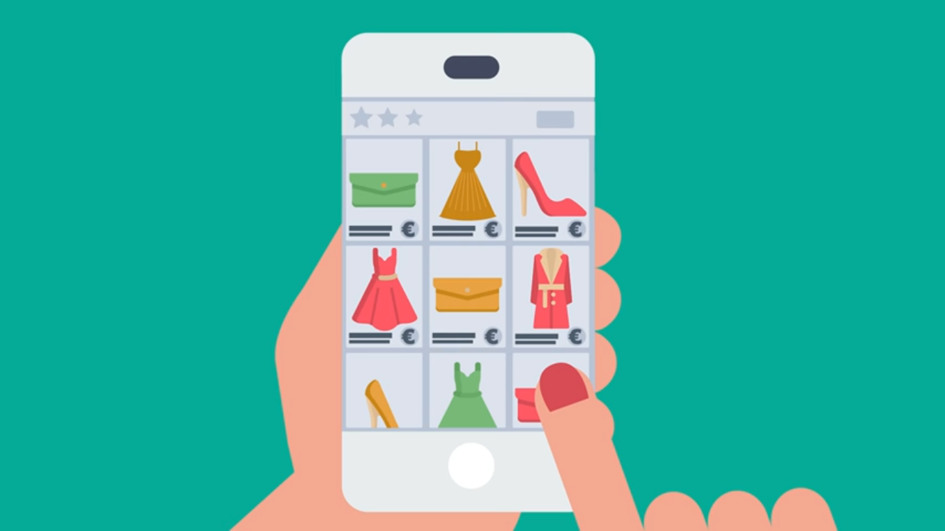 2. Waren- oder Dienstleistungssortiment mitgestalten              und online bewirtschaften 
(16 Ausbildungswochen: 1. bis 15. Monat)
a) Produktdaten zu Waren oder Dienstleistungen beschaffen, ergänzen und aufbereiten

b) Produkte kategorisieren, einstellen und verkaufsfördernd präsentieren

c) rechtliche Regelungen, insbesondere zu Informationspflichten, Wettbewerbsrecht, Markenschutz, Urheberrecht und Datenschutz bei der Gestaltung des Sortiments einhalten

d) Serviceleistungen und Zusatzangebote im Online-Vertriebssystem hinterlegen und Angebotsregeln festlegen

e) Bezahlsysteme auswählen und einsetzen
2. Waren- oder Dienstleistungssortiment mitgestalten             und online bewirtschaften 
(8 Ausbildungswochen: 16. bis 36. Monat)
f) Potenziale anderer Vertriebskanäle beurteilen und Möglichkeiten der Nutzung prüfen

g) Testmethoden zur laufenden Optimierung des Nutzungsprozesses einsetzen und Ergebnisse auswerten

h) qualitätssichernde Maßnahmen anwenden

i) bei Preiskalkulationen mitwirken

j) Vorschläge für die kunden- und ertragsorientierte Weiterentwicklung des Sortiments erarbeiten
[Speaker Notes: Handel & Politik im Dialog – vielfältige Veranstaltungsformate & Kongresse]
3. Beschaffung unterstützen
(10 Ausbildungswochen: 1. bis 15. Monat)
a) Nachfrage nach Waren oder Dienstleistungen im Online-Vertriebskanal ermitteln und Schlussfolgerungen für Beschaffung ableiten

b) für den Online-Vertrieb relevante Produktdaten festlegen und deren Bereitstellung sicherstellen

c) Waren- oder Datenfluss als Händler oder Vermittler sicherstellen, Bestandsführung unterstützen, Schwachstellen analysieren und Prozesse optimieren

d) Absatzzahlen für die Beschaffung aufbereiten
4. Vertragsanbahnung im Online-Vertrieb gestalten
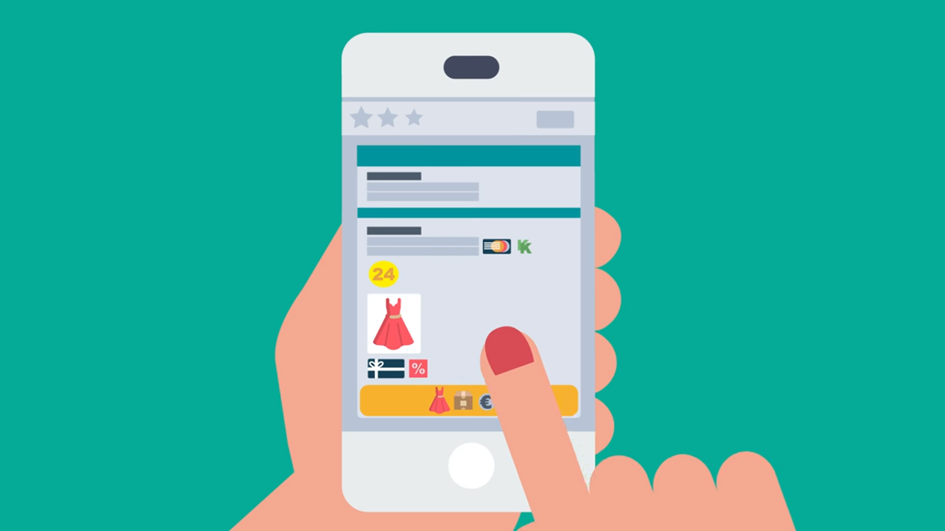 4. Vertragsanbahnung im Online-Vertrieb gestalten
(17 Ausbildungswochen: 1. bis 15. Monat)
a) Übersicht der ausgewählten Waren oder Dienstleistungen dem Kunden oder der Kundin bereitstellen

b) Kundendaten- und Zahlungsdatenerfassung benutzerfreundlich gestalten

c) Kundendaten und Zahlungsdaten erheben und im System verarbeiten

d) Maßnahmen zur Verhinderung von Zahlungsausfällen einsetzen

e) Bezahlverfahren kundenbezogen bereitstellen
4. Vertragsanbahnung im Online-Vertrieb gestalten
(17 Ausbildungswochen: 1. bis 15. Monat)
f) Wege der Übermittlung und Bereitstellung von Waren oder Dienstleistungen auswählen und dem Kunden oder der Kundin anbieten

g) rechtliche Regelungen, insbesondere zum Datenschutz, zu allgemeinen Geschäftsbedingungen und zum Fernabsatz, einhalten

h) Vertragsangebot des Kunden oder der Kundin erfassen und Bedingungen der Vertragserfüllung prüfen

i)	Auftragsdaten für den Kunden oder die Kundin verständlich darstellen und für nachfolgende Prozesse bereitstellen
5. Verträge aus dem Online-Vertrieb abwickeln
a) sicherstellen, dass der Kunde oder die Kundin über das Zustandekommen des Vertrages informiert wird

b) bei Störungen der Datenübermittlung für die Vertragserfüllung Maßnahmen ergreifen

c) bei der Vertragserfüllung entstehende Störungen bearbeiten und dabei die rechtlichen und betrieblichen Vorgaben einhalten

d) Waren- oder dienstleistungsbezogene Rückabwicklungsprozesse organisieren
1. bis 15. Monat:
4 Ausbildungswochen
16. bis 36. Monat: 
8 Ausbildungswochen
6. Kundenkommunikation gestalten
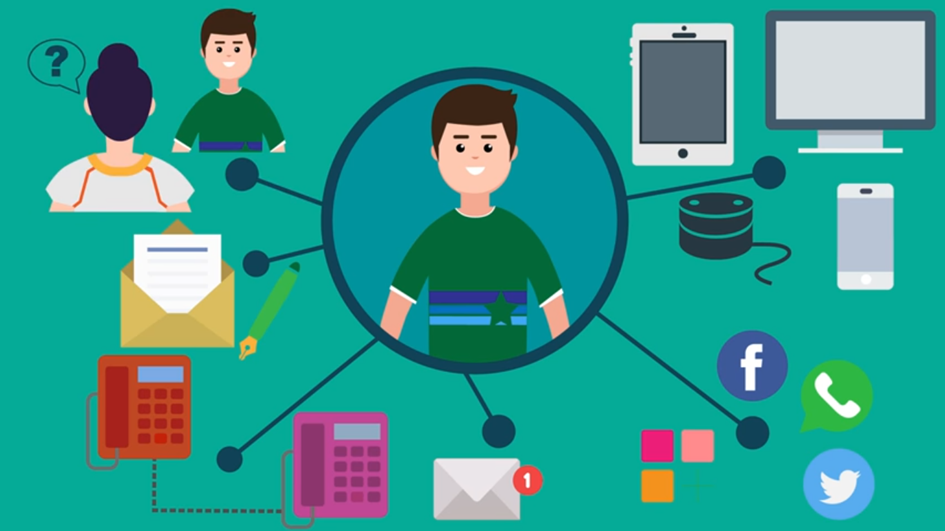 6. Kundenkommunikation gestalten
(13 Ausbildungswochen: 15. bis 36. Monat)
a) Kommunikationskanäle auswählen, einsetzen und die Auswahl auf Grundlage des Kundenverhaltens anpassen

b) Kundenanliegen aufnehmen und bearbeiten

c) rechtliche Regelungen, insbesondere zum Datenschutz, bei der Kundenkommunikation und bei deren Auswertung einhalten

d) Schnittstellen von Kommunikationskanälen berücksichtigen

e) Kommunikation zielgruppenorientiert, verkaufsfördernd und situationsgerecht gestalten, unter Berücksichtigung betrieblicher Vorgaben auswerten und diese Auswertung bei der Gestaltung und Optimierung des Sortiments berücksichtigen
7. Online-Marketing entwickeln und umsetzen
(18 Ausbildungswochen: 15. bis 36. Monat)
a) zielgruppen- und produktgruppengerechte Online-Marketingmaßnahmen entwickeln und dabei insbesondere Neukundengewinnung, Bestandskundenbindung und Kundenreaktivierung berücksichtigen

b) Nutzungs- und Kundendaten zum Zweck der zielgerichteten Werbeansprache über Online-Werbekanäle erheben und verarbeiten sowie Handlungsvorschläge entwickeln

c) Inhalt für verschiedene Online-Werbekanäle und -formate auswählen und bereitstellen sowie Umsetzungsvarianten testen und auswerten

d) Instrumente des Online-Marketings einsetzen, die Erstellung und Ausspielung von Werbung organisieren sowie die Platzierung der Online-Werbung prüfen
7. Online-Marketing entwickeln und umsetzen
(18 Ausbildungswochen: 15. bis 36. Monat)
e) die Ausgestaltung der Kontaktstrecke von der Werbung bis zum Kauf (Customer-Journey) im Online-Vertriebskanal planen und optimieren

f) den Werbeerfolg unter Kosten-Nutzen-Aspekten messen und Maßnahmen ableiten

g) rechtliche Regelungen des Online-Marketings einhalten, insbesondere zu Informationspflichten, Wettbewerbsrecht, Markenschutz, Urheberrecht und Datenschutz

h) Marketingmaßnahmen von Wettbewerbern beobachten und auswerten sowie Verbesserungsvorschläge für den Betrieb ableiten
8. Kaufmännische Steuerung und Kontrolle
(16 Ausbildungswochen: 15. bis 36. Monat)
a) Ergebnisse der Kosten-und-Leistungs-Rechnung analysieren und Schlussfolgerungen ableiten

b) Informationen des externen Rechnungswesens für Steuerungs- und Kontrollprozesse nutzen

c) betriebliche, insbesondere nutzungs- und sortimentsbezogene Kennzahlen zum Online-Vertrieb ermitteln und bewerten sowie Schlussfolgerungen ableiten

d) Statistiken erstellen und auswerten
8. Kaufmännische Steuerung und Kontrolle
(16 Ausbildungswochen: 15. bis 36. Monat)
e) Kundenwertanalysen durchführen und Schlussfolgerungen ableiten

f)	betriebliche Prozesse, insbesondere bei Online-Vertriebs- und Kommunikationskanälen sowie der Vertragsabwicklung, analysieren, Schlussfolgerungen ableiten, Maßnahmen vorschlagen und an deren Umsetzung mitwirken

g) Kennzahlen der waren- oder dienstleistungsbezogenen Reklamationen, Widerrufe, Rücktritte, Retouren oder Stornierungen sowie daraus folgende Rückabwicklungen analysieren und Schlussfolgerungen ableiten
Der neue AusbildungsberufDie integrativen Berufsbildpositionen:
Berufsbildung sowie arbeits- und sozialrechtliche Vorschriften 

 Aufbau und Organisation des Ausbildungsbetriebes 

 Sicherheit und Gesundheitsschutz bei der Arbeit 
 Umweltschutz
 Bedeutung und Struktur des E-Commerce 
 Kommunikation und Kooperation
 Projektorientierte Arbeitsweisen im E-Commerce
Der neue Ausbildungsberuf:Die integrativ zu vermittelnden Fertigkeiten, Kenntnisse und Fähigkeiten im Einzelnen:
Berufsbildung sowie arbeits- und sozialrechtliche Vorschriften 
(während der gesamten Ausbildung)
a) wesentliche Inhalte und Bestandteile des Ausbildungsvertrages darstellen, Rechte und Pflichten aus dem Ausbildungsvertrag feststellen und Aufgaben der Beteiligten im dualen System beschreiben
b) den betrieblichen Ausbildungsplan mit der Ausbildungsordnung vergleichen
c) arbeits-, sozial- und mitbestimmungsrechtliche Vorschriften sowie für den Arbeitsbereich geltende Tarif- und Arbeitszeitregelungen beachten
1. Berufsbildung sowie arbeits- und sozialrechtliche Vorschriften (während der gesamten Ausbildung)
d) Positionen der eigenen Entgeltabrechnung erklären
e) Chancen und Anforderungen des lebensbegleitenden Lernens für die berufliche und persönliche Entwicklung begründen und die eigenen Kompetenzen weiterentwickeln
f) Lern- und Arbeitstechniken sowie Methoden des selbstgesteuerten Lernens anwenden und beruflich relevante Informationsquellen nutzen
g) berufliche Aufstiegs- und Weiterentwicklungsmöglichkeiten darstellen
2. Aufbau und Organisation des Ausbildungsbetriebes    (während der gesamten Ausbildung)
a) die Rechtsform und den organisatorischen Aufbau des Ausbildungsbetriebes mit seinen Aufgaben und Zuständigkeiten sowie die Zusammenhänge zwischen den Geschäftsprozessen erläutern
b) Beziehungen des Ausbildungsbetriebes und seiner Beschäftigten zu Wirtschaftsorganisationen, Berufsvertretungen und Gewerkschaften nennen
c) Grundlagen, Aufgaben und Arbeitsweise der betriebsverfassungsrechtlichen Organe  des Ausbildungsbetriebes beschreiben
3. Sicherheit und Gesundheitsschutz bei der Arbeit                    (während der gesamten Ausbildung)
a) Gefährdung von Sicherheit und Gesundheit am Arbeitsplatz feststellen und Maßnahmen zur Vermeidung der Gefährdung ergreifen
b) berufsbezogene Arbeitsschutz- und Unfallverhütungsvorschriften anwenden
c) Verhaltensweisen bei Unfällen beschreiben sowie erste Maßnahmen einleiten
d) Vorschriften des vorbeugenden Brandschutzes anwenden sowie Verhaltensweisen bei Bränden beschreiben und Maßnahmen zur Brandbekämpfung ergreifen
4. Umweltschutz                                                                            (während der gesamten Ausbildung)
Zur Vermeidung betriebsbedingter Umweltbelastungen im beruflichen Einwirkungsbereich beitragen, insbesondere
a) mögliche Umweltbelastungen durch den Ausbildungsbetrieb und seinen Beitrag zum Umweltschutz an Beispielen erklären
b) für den Ausbildungsbetrieb geltende Regelungen des Umweltschutzes anwenden
c) Möglichkeiten der wirtschaftlichen und umweltschonenden Energie- und Materialverwendung nutzen
d) Abfälle vermeiden sowie Stoffe und Materialien einer umweltschonenden Entsorgung zuführen
5. Bedeutung und Struktur des E-Commerce (4 Ausbildungswochen: 16. bis 36. Monat)
a) die Funktion des E-Commerce für die Gesamtwirtschaft und für die Gesellschaft erläutern
b) Einflüsse der digitalen Infrastruktur, des Geschäftsmodells, der Vertriebswege und Kommunikationskanäle, der Sortiments- und Preisgestaltung sowie des Standortes auf die Stellung des Ausbildungsbetriebes am Markt einschätzen
c) rechtliche und technische Entwicklungen verfolgen und Auswirkungen auf Systeme und Prozesse des Online-Vertriebs ableiten
d) bei der Entwicklung neuer Geschäftsideen mitwirken
6. Kommunikation und Kooperation
a) situationsgerecht und zielorientiert kommunizieren sowie Ergebnisse dokumentieren 
b) Wertschätzung, Respekt und Vertrauen als Grundlage erfolgreichen Handelns berücksichtigen
c) soziokulturelle Unterschiede im Arbeitsprozess berücksichtigen

d) Ursachen von Konflikten und Kommunikationsstörungen erkennen und zu deren Lösung beitragen
e) deutsche und englische Fachbegriffe anwenden
f) im Ausbildungsbetrieb übliche englischsprachige Informationen auswerten
g) Informationen einholen und Auskünfte erteilen, auch in englischer Sprache
1. bis 15. Monat:
4 Ausbildungswochen
16. bis 36. Monat:
8 Ausbildungswochen
7. Projektorientierte Arbeitsweisen im E-Commerce                  (14 Ausbildungswochen: 1. bis 15. Monat)
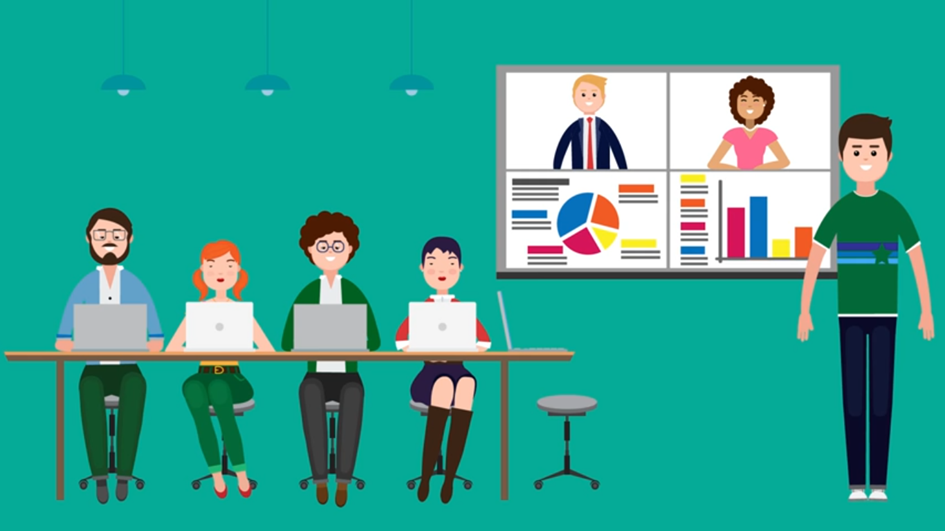 7. Projektorientierte Arbeitsweisen im E-Commerce                  (14 Ausbildungswochen: 1. bis 15. Monat)
a) Projekte planen, strukturieren, koordinieren, umsetzen und auswerten
b) Informations- und Kommunikationsstrukturen für die Projektarbeiteinrichten und nutzen
c) Projektabläufe an veränderte Anforderungen anpassen
d) Projektabläufe und -ergebnisse dokumentieren und präsentieren sowie Schlussfolgerungen ableiten
Lernfelder: Übersicht über die Lernfelder für den Ausbildungsberuf Kaufmann im E-Commerce und Kauffrau im E-Commerce
Lernfelder: Übersicht über die Lernfelder für den Ausbildungsberuf Kaufmann im E-Commerce und Kauffrau im E-Commerce
Lernfelder: Übersicht über die Lernfelder für den Ausbildungsberuf Kaufmann im E-Commerce und Kauffrau im E-Commerce
Der neue Ausbildungsberuf: Wie wird die Abschlussprüfung aufgebaut?
Die Gestreckte Abschlussprüfung

besteht aus zwei Teilen:
Teil 1: nach 18 Monaten über 15 Monate der Ausbildung
 
Teil 2: am Ende der dreijährigen Ausbildung
Der neue Ausbildungsberuf: Wie wird die Abschlussprüfung aufgebaut?
Teil 1 in dem Prüfungsbereich:  
	Sortimentsbewirtschaftung und Vertragsanbahnung  (Prüfungszeit: 90 Minuten)

Der Prüfling muss in Teil 1 schriftlich nachweisen, dass er in der Lage ist,


das Waren- und Dienstleistungssortiment im Online-Vertrieb kunden- und serviceorientiert mitzugestalten und zu bewirtschaften,
die Beschaffung von Waren oder Dienstleistungen für den Online-Vertrieb zu unterstützen,
Vertragsanbahnung im Online-Vertrieb zu gestalten und Vertragsabschlüsse herbeizuführen und
rechtliche Regelungen bei der Sortimentsbewirtschaftung und der Vertragsanbahnung einzuhalten.
Der neue Ausbildungsberuf:Wie wird die Abschlussprüfung aufgebaut?
Teil 2 wird am Ende der Berufsausbildung durchgeführt.
In den vier folgenden Prüfungsbereichen: 
Geschäftsprozesse im E-Commerce
Kundenkommunikation im E-Commerce
Fachgespräch zu einem projektbezogenen Prozess im E-Commerce und
Wirtschafts- und Sozialkunde
Prüfungsbereich: Geschäftsprozesse im E-Commerce (I)
Die Prüfungszeit beträgt 120 Minuten und die Prüfung soll schriftlich abgelegt werden. 

Der Prüfling soll nachweisen, dass er in der Lage ist,
komplexe Arbeitsaufträge handlungsorientiert zu bearbeiten,
fachliche und wirtschaftliche Zusammenhänge zu analysieren, Lösungen für Aufgabenstellungen zu entwickeln und dabei Instrumente der kaufmännischen Steuerung und Kontrolle zu nutzen,
wirtschaftliche und technische Entwicklungen im Hinblick auf ihre Relevanz für den  E-Commerce einzuschätzen,
englische Informationen und Fachbegriffe situationsbezogen zu nutzen und
rechtliche Regelungen bei den Geschäftsprozessen im E-Commerce einzuhalten.
Prüfungsbereich: Geschäftsprozesse im E-Commerce (II)
Die Prüfungszeit beträgt 120 Minuten und die Prüfung soll schriftlich abgelegt werden. 

Für den Nachweis sind folgende Gebiete zugrunde zu legen:
Einsatz eines Online-Vertriebskanals und Optimierung der Nutzung, 
zielgruppenorientiertes und produktbezogenes Online-Marketing und
sortiments-, nutzungs- und kundenbezogene sowie ergebnisorientierte Analyse und Steuerung der Prozesse im E-Commerce.
Prüfungsbereich: Kundenkommunikation im E-Commerce
Die Prüfungszeit beträgt 60 Minuten und die Prüfung soll schriftlich abgelegt werden. 
Der Prüfling soll nachweisen, dass er in der Lage ist,
Kundenanliegen lösungsorientiert zu bearbeiten,
bei der Vertragserfüllung entstehende Störungen zu bearbeiten,
Rückabwicklungsprozesse zu organisieren,
Kommunikationskanäle auszuwählen und zu steuern,
Schnittstellen von Kommunikationskanälen zu berücksichtigen,
Kommunikation mit Kunden zielgruppenorientiert und situationsgerecht zu gestalten, auszuwerten und zu optimieren und
rechtliche Regelungen bei der Kundenkommunikation im E-Commerce einzuhalten.
Prüfungsbereich: Fachgespräch zu einem projektbezogenen    Prozess im E-Commerce
Das fallbezogene Fachgespräch dauert höchstens 20 Minuten. Zur Vorbereitung darauf führt der Prüfling eine praxisbezogene Aufgabe in einem festgelegten Gebiet durch.

Folgende Gebiete stehen zur Auswahl:
	1. Auswahl und Einsetzen eines Online-Vertriebskanals
	2. Optimieren von Nutzungsprozessen im E-Commerce
	3. Entwickeln und Umsetzen von Online-Marketing	
	4. Nutzen der kaufmännischen Steuerung und Kontrolle

Das Gebiet wird von dem Ausbildenden festgelegt.
Zur praxisbezogenen Aufgabe ist ein Report (max. 3 Seiten) zu erstellen und diesem soll eine visualisierte Anlage (max. 5 Seiten) angefügt sein. Beides wird nicht bewertet.
Prüfungsbereich: Fachgespräch zu einem projektbezogenen    Prozess im E-Commerce
Der Prüfling soll in dem Fachgespräch nachweisen, dass er in der Lage ist,
berufstypische Aufgabenstellungen zu erfassen,
Probleme und Vorgehensweisen zu erörtern,
Lösungswege zu entwickeln,
kunden- und serviceorientiert zu handeln,
praxisbezogene Aufgaben unter Berücksichtigung wirtschaftlicher, ökologischer und rechtlicher Zusammenhänge zu planen, durchzuführen und auszuwerten,
projektorientierte Arbeitsweisen im E-Commerce anzuwenden und
Kommunikations- und Kooperationsbedingungen zu berücksichtigen.
Prüfungsbereich: Wirtschafts- und Sozialkunde
Die Prüfungszeit beträgt 60 Minuten und die Prüfung wird schriftlich abgelegt. 

Der Prüfling soll nachweisen, dass er in der Lage ist, allgemeine wirtschaftliche und gesellschaftliche Zusammenhänge der Berufs- und Arbeitswelt darzustellen und zu beurteilen.
Der neue Ausbildungsberuf: Gewichtung und Prüfungsstruktur
Sortimentsbeschaffung und Vertragsanbahnung
(schriftlich)

Geschäftsprozesse im E-Commerce  
(schriftlich)

Kundenkommunikation im E-Commerce 
(schriftlich)

Fachgespräch zu einem projektbezogenen    Prozess im E-Commerce
(mündlich)

Wirtschafts- und Sozialkunde  
(schriftlich)
25%
30%
15%
100%
20%
10%
Der neue Ausbildungsberuf: Bewertung der Prüfungsleistung
Die Abschlussprüfung ist bestanden, wenn die Prüfungsleistungen wie folgt bewertet worden sind:

im Gesamtergebnis von Teil 1 und Teil 2 mit mindestens „ausreichend“, 
im Ergebnis von Teil 2 mit mindestens „ausreichend“,
in mindestens drei Prüfungsbereichen von Teil 2 mit mindestens „ausreichend“ und
in keinem Prüfungsbereich von Teil 2 mit „ungenügend“.
15 minütige, mündliche Ergänzungsprüfung falls in den Prüfungsbereichen: „Geschäftsprozesse im E-Commerce“, „Kundenkommunikation im E-Commerce“ oder “Wirtschafts- und Sozialkunde“ schlechter als mit „ausreichend“ bewertet worden ist.
Der neue Ausbildungsberuf: Gibt es Schnittstellen zu bestehenden Berufen?
Schnittstellen gibt es unter anderem zu folgenden Berufen:
Kaufleuten im Einzelhandel 
Kaufleuten im Groß- und Außenhandel 
Kaufleuten für Büromanagement 
Kaufleuten für Marketingkommunikation 
Medienkaufleute Digital und Print
Der neue Ausbildungsberuf: Fortbildungsmöglichkeiten - Wie geht’s weiter?
Das vom HDE im Mai 2015 veröffentlichte Konzept beinhaltete auch einen Fortbildungsberuf, der an einen erfolgreichen Ausbildungsabschluss zum Kaufmann/Kauffrau im E-Commerce anknüpfen kann. 
Neuer bundesweit einheitlicher Fortbildungsberuf in Planung: „Fachwirt/Fachwirtin für E-Commerce“

Gleichwertig zum hochschulischen Bachelorabschluss -  wird dem Niveau 6 des Deutschen Qualifikationsrahmens (DQR) zugeordnet.
  
Sog. Abiturientenprogramme im Handel:
	Verkürzte Ausbildung (15-18 Monate) und Fachwirtfortbildung 	(12-15 	Monate), optional Ausbildereignungsschein 
		 Führungskraft in 3 Jahren
Der neue Ausbildungsberuf: Fortbildungsmöglichkeiten - Wie geht’s weiter?
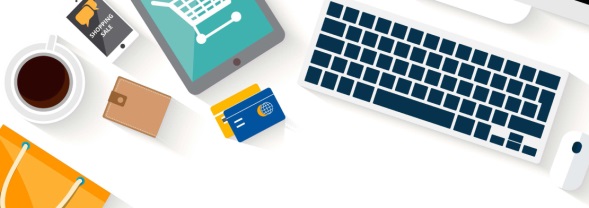 Der Zugang zur nächsten Ausbildungsstufe ist auch         mit folgenden Aufstiegsfortbildungen möglich:
Handelsfachwirt/-in
Fachwirt/-in für Vertrieb
Tourismusfachwirt/-in
Fachwirt/-in für Marketing
Betriebswirt/-in
Der neue Ausbildungsberuf: Welche Fertigkeiten und Fähigkeiten müssen potenzielle Auszubildende mitbringen?
Begeisterungsfähigkeit für Online- und E-Commerce-Trends sowie für technische Innovationen
Freude am Verkaufen und Vermarkten 
Interesse an betriebswirtschaftlichen Zusammenhängen und rechtlichen Vorgaben
Fähigkeit zur ausgeprägten Kommunikation (in Wort und Schrift)
Analytisches und logisches Denkvermögen
Freude am Umgang mit Daten und Zahlen
Lust auf dynamische und projektorientierte Arbeitsweisen im E-Commerce
Der neue Ausbildungsberuf: Nach einer erfolgreichen Ausbildung
Arbeitseinsatz in allen Wirtschaftsunternehmen, die Waren und/oder Dienstleistungen über das Internet anbieten und vertreiben. 

Unternehmen können bei dem Aufbau einer E-Commerce-Strategie unterstützt werden.

Der HDE wünscht den ausbildenden Betrieben, dem Ausbildungspersonal und den Auszubildenden viel Freude und wertvolle Erkenntnisse.
Vielen Dank für Ihre Aufmerksamkeit !
Katharina Weinert
Abteilungsleiterin
Bildungspolitik und Berufsbildung
 
Handelsverband Deutschland - HDE - e.V.Am Weidendamm 1A10117 Berlin
Telefon: +49 30 72 62 50 47Telefax: +49 30 72 62 50 49
weinert@hde.dewww.einzelhandel.de
Weitere Informationen und ein Erklärvideozur Ausbildung
Kaufmann/ Kauffrau im E-Commerce
finden Sie unter:

www.einzelhandel.de/ecommercekaufmann